EU-CERT:European Certificates and Accreditation for European Projects
EU-CERTTransnational partner meeting (TPM5)in Paderborn, Germany 
The EU-CERT – Final Policy Recommendation Conference!
5th - 7th of March 2024

DisseminationUniversity of Paderborn
Reference Number:2021-1-DE02-KA220-ADU-000033541 
Duration: 
01.02.2022 – 31.05.2024 (28 month)
Dissemination activities
Dissemination activities should be done regularly by each partner during the project:

Posts on Facebook, posts on school website etc.
Printed materials: Flyer, Posters, Brochures, Newsletters etc.
Articles about the project in local newspapers or online article etc.
Face-to-face meetings with interested people etc.

Please, use the dissemination table for documentation 
Please, see social media roster for EU-CERT Facebook page
‹#›
Google Drive Folders
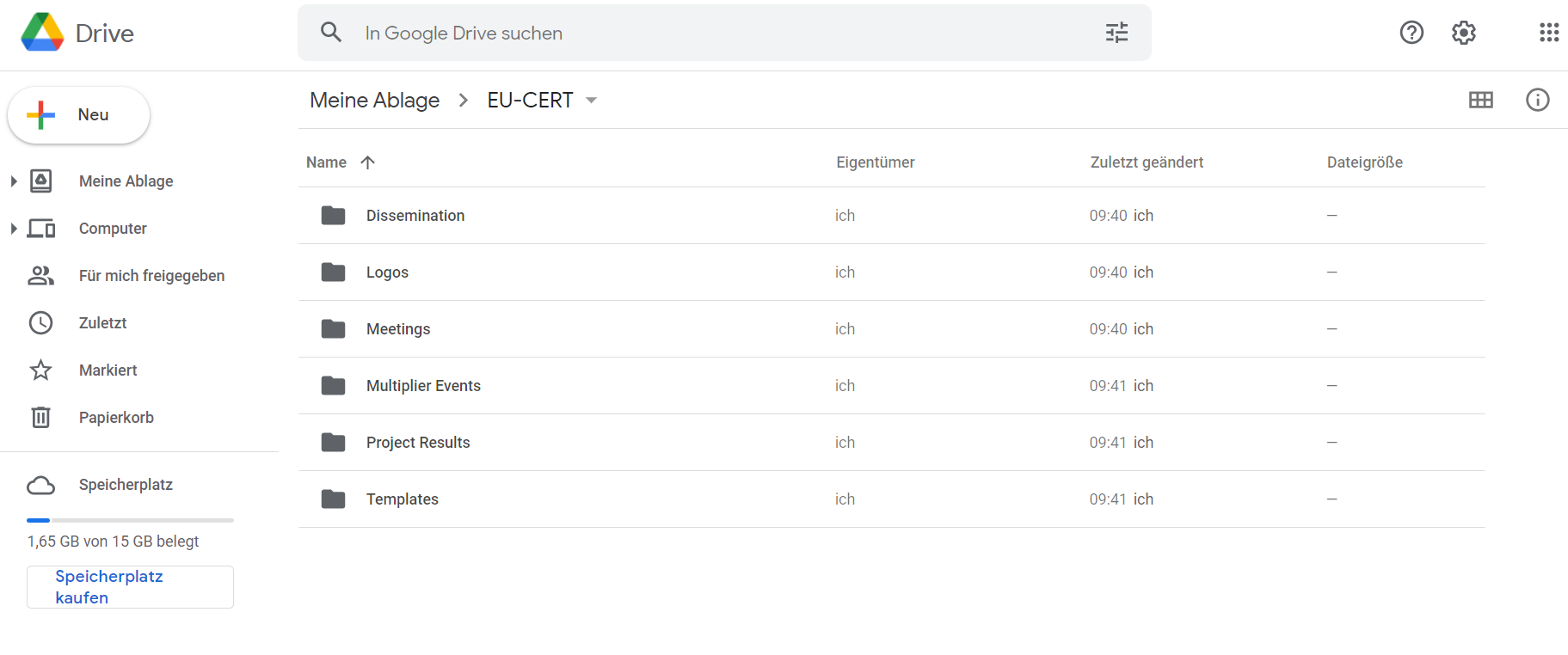 EU-CERT – Google Drive
https://drive.google.com/drive/u/0/folders/1ZY5YviOC_gj46QIMw044dqKfwkQXJbWt
Dissemination Activities
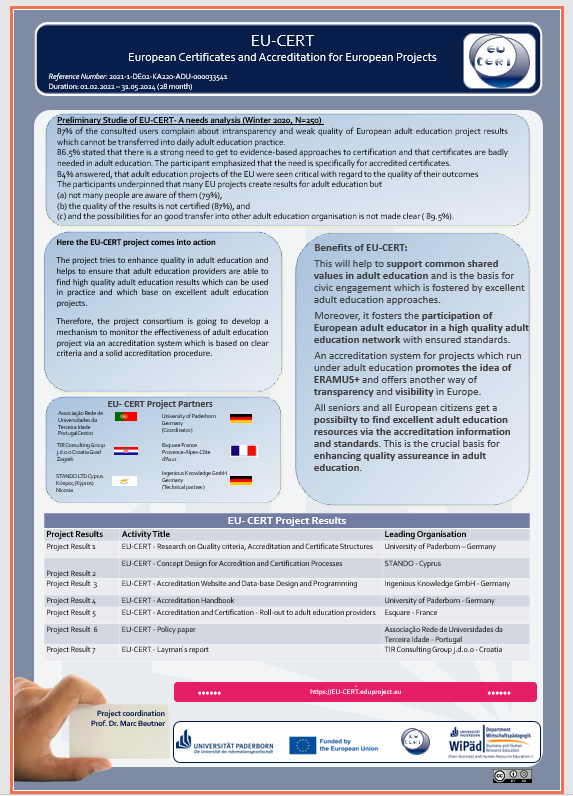 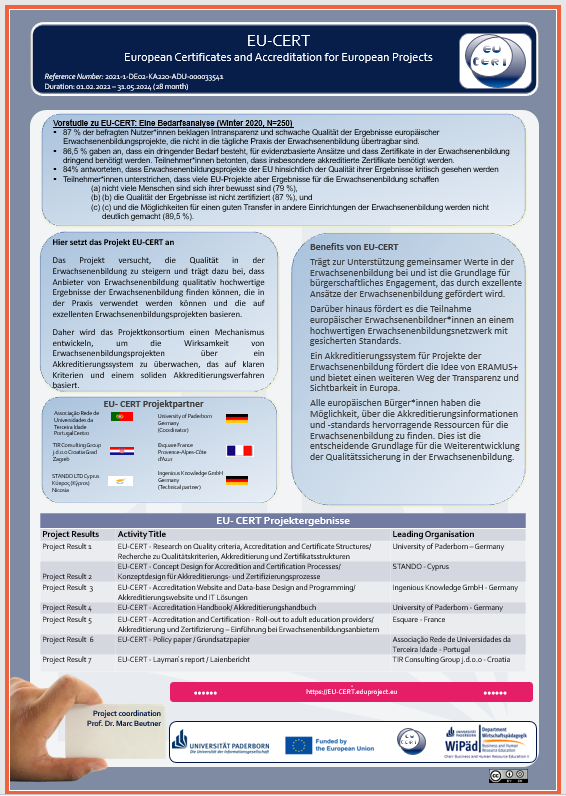 Please, be so kind and translate the EU-CERT poster in your national language.

The posters are uploaded on the google drive folder.
Dissemination Activities
The EU-CERT website will be available soon.


We will notify you and invite you to translate the dissemination materials.
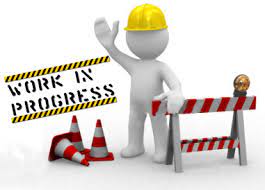 Social Media Accounts – Facebook
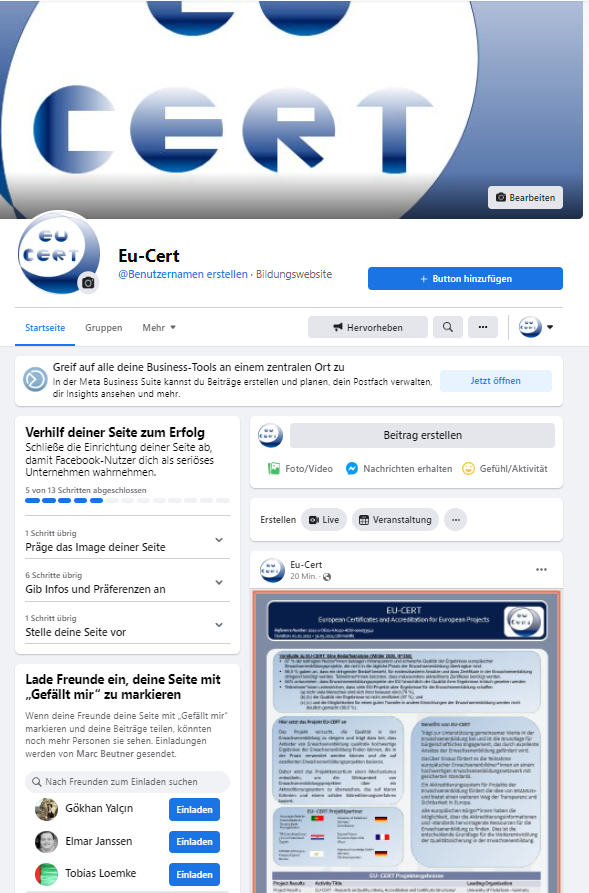 Please, send me your facebook account name
EU-CERT Facebook page: 

https://www.facebook.com/Eu-Cert-104391385540756/?ref=pages_you_manage
Social Media Accounts – Facebook
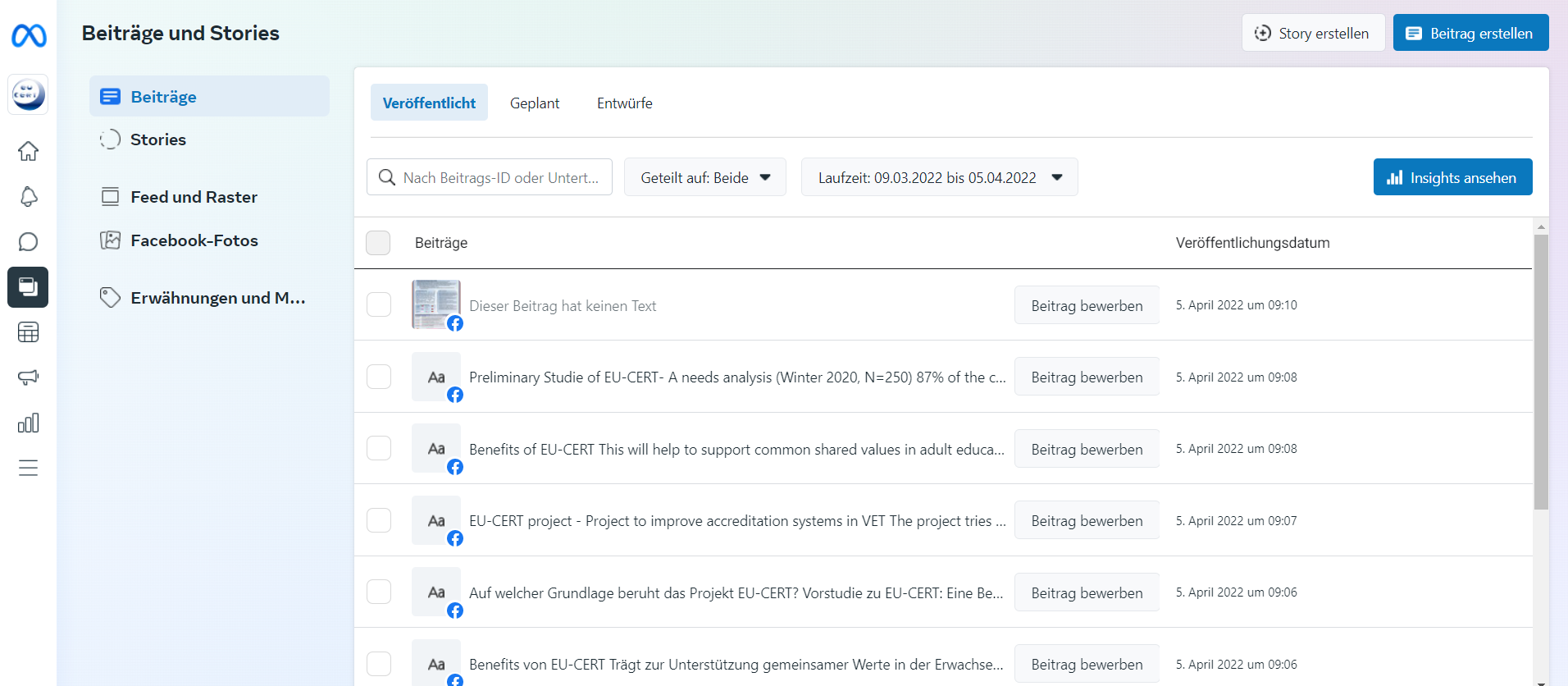 Be active on social media and plan your posts for the next weeks and months!

That makes it easier to communicate with your stakeholders!
EU-CERT Templates
EU-CERT Templates
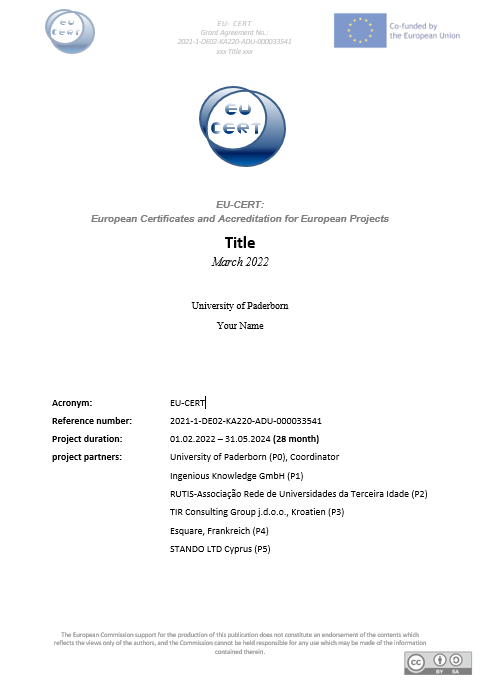 Please stick to this Word template!

Available on google drive
EU-CERT Templates
Please stick to this PowerPoint template!

Available on google drive
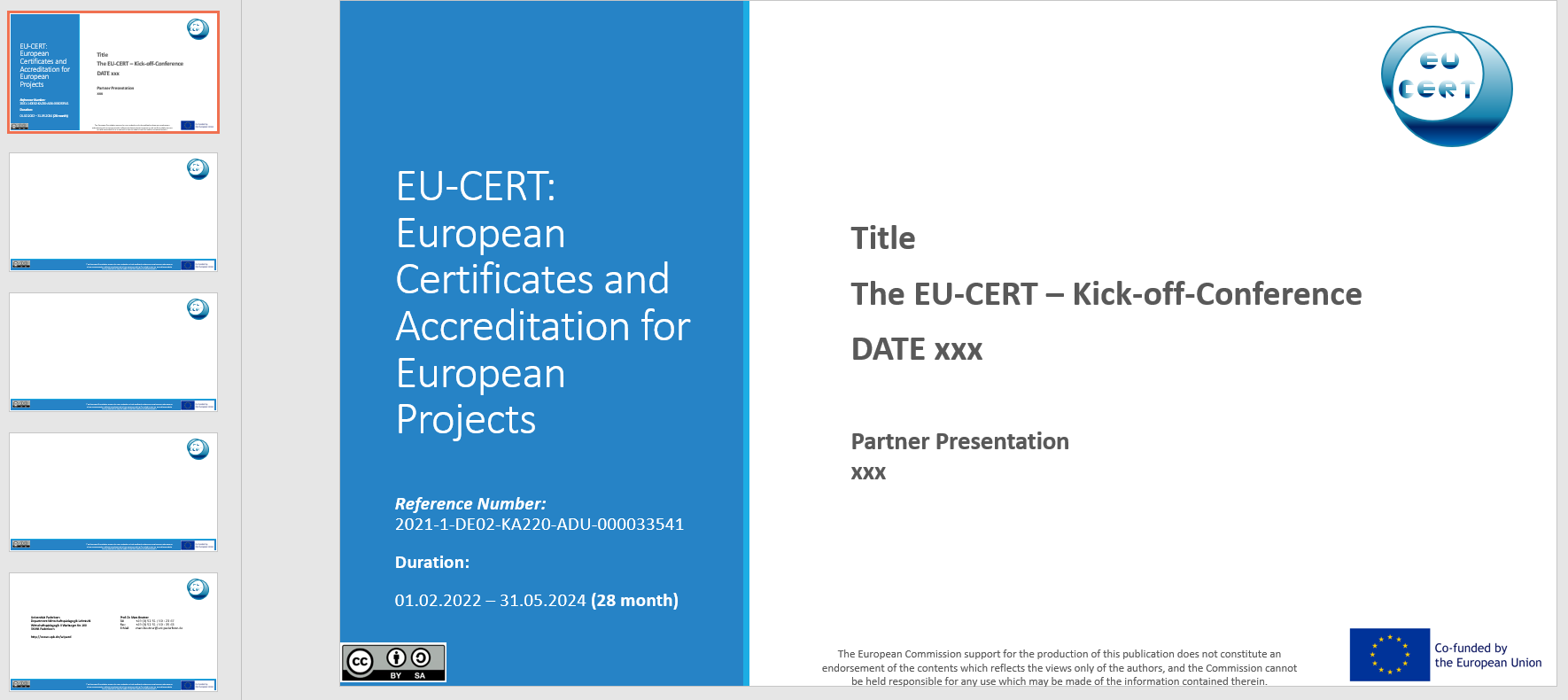 Social Media Roster
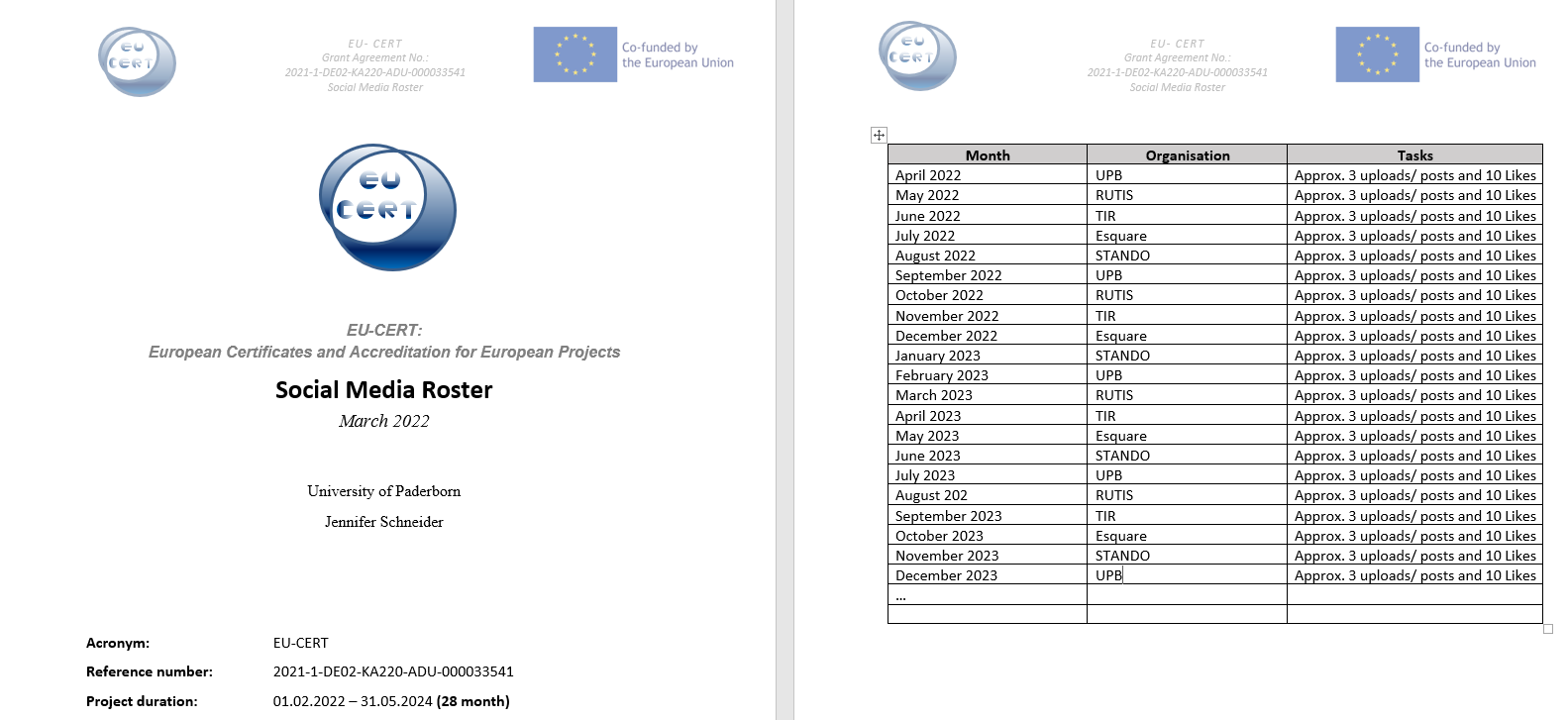 Dissemination activities - Documentation
Please,….

...use the documentation table as evidence for dissemination activities
The template will be available on EU-CERT website / Google Drive Folder for download
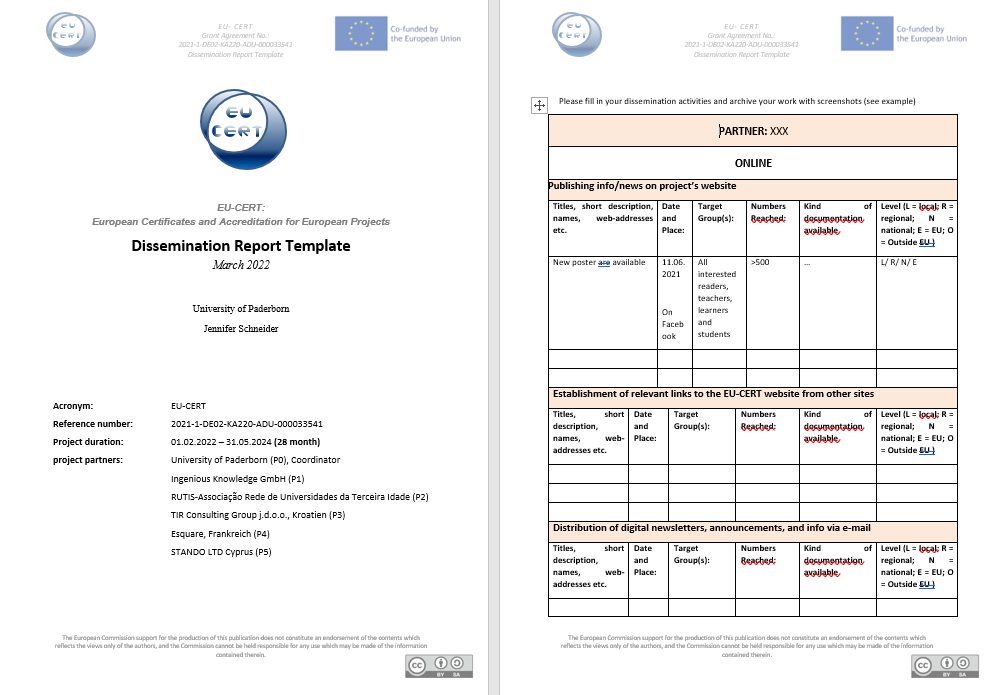 ‹#›
Dissemiantion Report Template – Example UPB
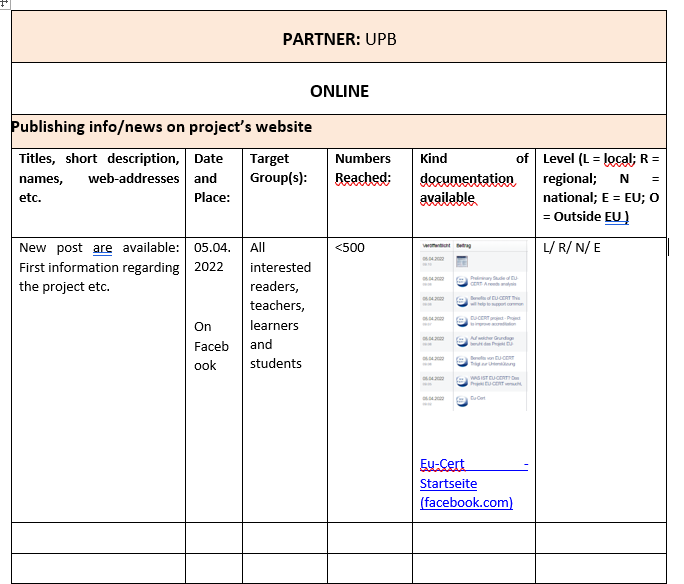 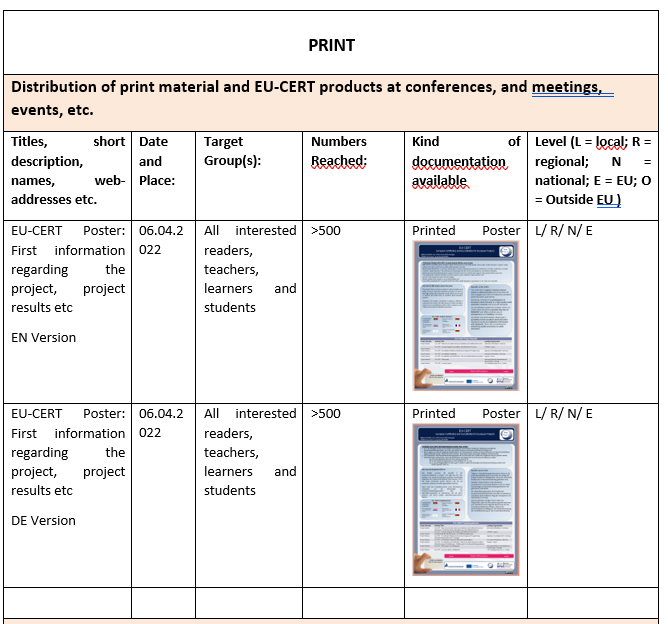 Universität Paderborn
Department Wirtschaftspädagogik Lehrstuhl Wirtschaftspädagogik II Warburger Str. 100
33098 Paderborn

http://www.upb.de/wipaed
Prof. Dr. Marc Beutner
Tel:	+49 (0) 52 51 / 60 - 23 67
Fax:	+49 (0) 52 51 / 60 - 35 63
E-Mail:	marc.beutner@uni-paderborn.de